Terve!

Merhaba!			Hallo!
		Zdraveite!

	Γεια σας! Kalispera!
Three Τopics addressed by the Project
Inclusion - equity 
ICT - new technologies - digital competences 
New innovative curricula/educational methods/development of training courses
Discriminated target group: include ethnic origin, sexual orientation, disability, religious preference, age & gender.
Development of 8 IOs presented as Open Educational Resources (OERs) material via EPALE, and the Erasmus+ Results data base
 NKUA will cooperate with the Public Relation & Communication Committee to ensure an open & free access to all informative material & the final IOs (OER) in the form of an e-Book (IO 8)
Priorities of ERMIScom project
Priority of ERMIScom is to provide:
media students & professionals with a solid education on media
the necessary skills to change the society’s mindset & create an inclusive society through their work in media.
ERMIScom opts for: 
teaching common contemporary political, economic & social subjects in Europe & the world that need to be highlighted & prioritized 
upgrading personal & professional skills, especially in the field of ICT & new media, in the context of a modern study program 
teaching methodologies by including innovative teaching practices and non-formal education methods  targeting soft skills
The  Role of Associated Partners (National and International level)
University of the Aegean - https://www.soc.aegean.gr/index.php/en-m-aggliki-glossa
Hellenic Open University (HOU) - https://www.eap.gr/
Centre of Continuous Education & Training (KEDIVIM) of NKUA 

These institutions are committed to the development & implementation of innovative education methods, in the context of distance learning, non-formal education (NFE) & life-long learning.
4. The Network of NGOs in collaboration with NKUA and EKO
Human-Rights Organizations such as Hellenic Action for Human Rights, Caritas Hellas, Action Aid, Arsis, Solidarity Now (see the link: https://migromedia.gr/)
International Associated Partners such as the International Alliance for Peace & Development (IAPD), MAAT for Peace, Development & Human Rights, Friedrich-Erbert Stiftung (FES)
http://diaviou.media.uoa.gr/enarxi-aitiseon/  - Link of Communication & Media Department
Role of Associated Partners (A.P.)
Providing feedback & suggestions with regards to the project`s IOs 
Facilitating efficient research & development of the courses 
Assisting in their evaluation during the pilot phase 
Contributing to the implementation of the LTTs  
Contributing to dissemination of results at the local, regional, national & European levels
Student Involvement in ERMIScom Activities
50 Participants with fewer opportunities (cultural differences, economic obstacles geographical and social obstacles, educational difficulties) should be involved in the different activities of the project
Enrolled master students of the Partners or undergraduate students as participants in the simulations of IOs (pilot phases) based on a selection procedure (motivation letter and CV)
Some of these students, together with local young people not in higher education, who will be recruited through open calls, will participate in the LTTs, and other educational activities

Pending Issue: Specific meetings for the student participation
Project Progress on Work Packages
Working Packages
1. Management
1. Management
Composition of the five Committees: (1)Steering Committee (SC), (2)Research Committee (RC), (3)PR & Media Committee (PRC), (4)Conflict Resolution Committee (CRC),(5)Financial Committee (FC))
Creation of a google drive were all partners can find important documents, description of the project, updated minutes of the partnership meetings and other docs
Cooperation with the National Agency (IKY) for the Erasmus+, information on procedural and administrative issues
Cooperation with the Special Account Department (ELKE) of NKUA and EKO for the preparation of the agreements; indicative partnership agreement will be presented today
Opening of a separate account by ELKE / NKUA for the management of the project ERMIScom for the direct financing of all partners
Implementation of two preparatory meetings to know each other, discuss the IOs content and develop a clear description of the timetable of each separated book/course.
Research on the type of contracts to be signed in the framework of the project
Elaboration of the Management and Implementation Guide to facilitate partners with eligible costs and Templates
2. IOs
Intellectual Outputs
3. Quality Control & Evaluation
4. Dissemination
5. Learning Teaching & Training Activities
6. Multiplier Events (MEs)
Project Progress on Work Packages
Working Packages
1. Management
1. Management – Pending Issues
PENDING ISSUES

Signing of partnership agreements with all partners
Transfer of 1st payment (before the end of 2020)
Management and Implementation Guide
2. IOs
Intellectual Outputs
3. Quality Control & Evaluation
4. Dissemination
5. Learning Teaching & Training Activities
6. Multiplier Events (MEs)
Intellectual Outputs (IOs)
Project Progress on Work Packages
Working Packages
2. IOs Piloting Phase
1. Management
Reminder on the piloting of each IO
 Upon the completion of the IOs’ development, their piloting is obligatory as elective courses, in the context of already existing master or undergraduate programs if needed

The piloting of each IO will include:
a 3 months course of around 40 teaching hours
the preparation & all administrative procedures before commencing the respective course of lectures, e.g. for Greece we need to introduce the course in the beginning of the academic year
evaluation before & after through questionnaires to the participants, classroom observation & a final exam
utilization of the evaluation results & the suggestions for further improvement

The pilot phases are an integral developmental process for the creation of a new curriculum & will serve to evaluate the modules’ relevance, applicability & efficacy in delivering intended learning outcomes, tackling skills-gaps & reaching the goals of the project, to indicate the adjustments needed for the course syllabus to be incorporated in the regular curriculum.


IO1 – IO4 the Piloting phase period is: 01.10.2021-30.09.2022

Metropolia will not test the IO7 
EKO will test the Addendum of Non-Formal Education for IO1 to IO6
2. IOs
Intellectual Outputs
3. Quality Control & Evaluation
4. Dissemination
5. Learning Teaching & Training Activities
6. Multiplier Events (MEs)
2. IOs Development Pending Issues
PENDING ISSUES 
To develop  the description of each course (IO2 to IO4) according to the coordinators Template as it was presented by BAU (uploaded on Google drive)
Approval of the indicative IO Books Template (uploaded on Google drive)

Questions to discuss and agree regarding the finalization of each IOs BOOK
The length of the chapter (2500 words it seems that isn’t enough…)
The addition of teaching methods per chapter (presentation by Metropolia on December 14, 2020)
The Addendum of Non-Formal Education and Training per BOOK (presentation by EKO)
Project Progress on Work Packages
Working Packages
3. Quality Control & Evaluation
1. Management
On going evaluation: on Process, Outcomes and Impact evaluation, specific chapter will be developed included in the Management and Implementation Guide
Discussion and agreements on ERMIScom sustainability strategy & next-steps (e.g. planning of new European projects, especially a Joint Erasmus Mundus Master proposal). This is planned around the end of ERMIScom project but perhaps we should anticipate in order to submit a proposal for a Common Erasmus Master on the first or second round of calls of the new Erasmus Program (end of 2021).

PENDING ISSUE
Approval of Quality Plan containing evaluation methods(Meeting on February 2021.
It will be part of the Management and Implementation Guide sent for comments in January 2021.
2. IOs
Intellectual Outputs
3. Quality Control & Evaluation
4. Dissemination
5. Learning Teaching & Training Activities
6. Multiplier Events (MEs)
Project Progress on Work Packages
Working Packages
4. Dissemination
1. Management
ACCOMPLISHED ISSUES
Shared Folder on Google drive on the development of working packages
Creation of the PR & Media Committee (PRC)
Webpage of ERMIScom project at the NKUA-Department of Communication and Media- is under construction

PENDING ISSUES
Agreement on the logo of the project and the Visual Identity Guide
 Dissemination reports per partner
Planning of dissemination activities on community, national and European level (more information in the Management and Implementation Guide) & dedication of one of the next meetings for a more detailed discussion about communication, probably at the end of January 2021.
2. IOs
Intellectual Outputs
3. Quality Control & Evaluation
4. Dissemination
5. Learning Teaching & Training Activities
6. Multiplier Events (MEs)
Project Progress on Work Packages (activities from 2022)
Working Packages
5. Learning Teaching & Training Activities & 6. Multiplier Events (MEs)
1. Management
5. Tasks related to LTTs
Selection of suitable participants
Comprehensive preparation of participants (preparatory meetings, practicalities like tickets, insurance)
Debriefing & evaluation session upon return

BAU, Istanbul, Organization, preparation & hosting the 1st LTT (C1)
Metropolia, Helsinki, Organization, Preparation & Hosting of the 2nd LTT (C2)

6. Tasks for Multiplier Events and dissemination
Each partner will invite experts from the participating countries & beyond, to function as keynote speakers, members of the panel or presenters in the Multiplier Events
Contribute equally & actively to all dissemination & sustainability activities, under the guidance of PRC
EKO will Organize the Mid-Term Conference (ME1)
NKUA will host in Athens the Final Conference of the Project (ME2) 
VUB will organise and host the Cross-Interaction Event (ME3) 
PENDING ISSUES (for activities planned for 2022 )
Setting common criteria & procedures regarding the call & selection of participants for the activities of the project (e.g. LTTs, MEs). It will also be part of the Management and Implementation Guide.
2. IOs
Intellectual Outputs
3. Quality Control & Evaluation
4. Dissemination
5. Learning Teaching & Training Activities
6. Multiplier Events (MEs)
The Partnership Agreement will be presented immediately after. It is a document prepared in close collaboration between the two GR partners and the Special Account Department of NKUA(ELKE).
The basis of ERMIScom partnership Agreement was the official template provided by the Greek Agency of Erasmus+ program IKY and was enriched with the  version sent by VUB.
Following the Kickoff meeting and its approval by the Legal service of UNKUA/ELKE, the final version of PA will be sent to partners to be signed by December 15, 2020.
The first installment is scheduled to be done by the end of 2020.
Partnership Agreement (PA)
Next Transnational Partner Meeting (TPM2 and TPM3)
TPM2, February 2022: UNWE (Sofia, Bulgaria), Mid Term Evaluation on Process Evaluation, Outcome evaluation and Impact evaluation 

TPM3, January 2023: NKUA (Athens, Greece), on Final Evaluation. Discussion and agreements on ERMIScom sustainability strategy & next-steps
[Speaker Notes: Process evaluation (PE) an ongoing process regarding the management, the implementation, the Outcome evaluation (OE) regarding measures variation between desired & reached outcomes and it is also an ongoing procedure and the Impact evaluation (IE) to assesses the project’s efficacy in achieving its ultimate goals, by monitoring how well expectations, needs & objectives have been met in relation to the actual results (done at the end of the project)]
Next online Meetings
Monday, 25 January 2021 at 16:30 p.m.
(dedicated on the dissemination plan/activities and its implementation per partner and within common activities)

Monday, 22 February 2021 at 16:30 p.m.
(dedicated on evaluation methods and evaluation reports, and presentation of the non formal Addendum)

Monday, 29 March 2021 at 16:30 p.m. 
(dedicated on the development of first 5 IOs ( IO1, IO2, IO3, IO4 & IO7(finalised at 30/3/2022 after the piloting phase), Preparation of Piloting phase & preparatory discussion for the  content and teams of IO5(NKUA) and IO6(UNWE)
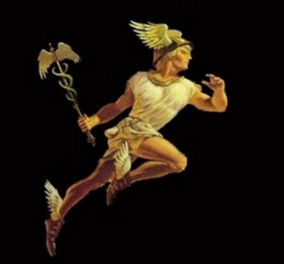 Thank you 
for 
your attention!
Hermes, the messenger of the Gods!